CHIMICA ANALITICA

Prof. Michele DEL CARLO
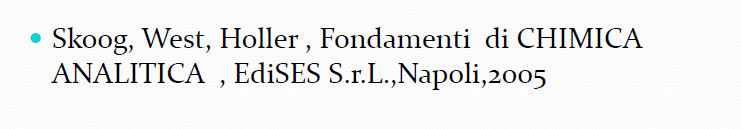 PROGRAMMA
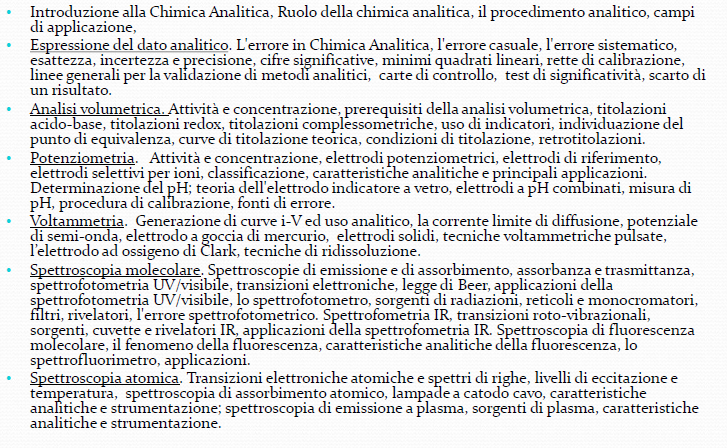 MODALITA’ PER IL SUPERAMENTO DELL’ESAME
PROPEDEUTICITA’ , è necessario aver superato l’esame «FONADAMENTI DI CHIMICA» per poter sostenere l’esame di «CHIMICA ANALITICA» 


PROVE IN ITINERE
	1-  ESPRESSIONE DEL DATO – TITOLAZIONI
	2- AMPEROMETRIA – VOLTAMMETRIA
	3- SPETTROSCOPIA MOLECOLARE – SPETTROSCOPIA ATOMICA

LE PROVE IN ITINERE SERVONO COME ESONERO DI PARTI DEL PROGRAMMA PER L’ESAME ORALE

ESERCITAZIONI: PARTECIPARE ALLE ESERCITAZIONI E CONSEGNARE LE RELAZIONI

STUDIARE
Esercitazioni di Laboratorio



- UTILIZZO DELLA BILANCIA ANALITICA, PESATA, UTILIZZO DELLE PIPETTE E DELLA VETRERIA, CALCOLI PER LA PREPARAZIONE DELLE SOLUZIONI A CONCENTRAZIONE NOTA, REALIZZAZIONE DI UNA CURVA DI CALIBRAZIONE




- TITOLAZIONE ACIDO BASE (ACIDO ACETICO IN ACETO COMMERCIALE)
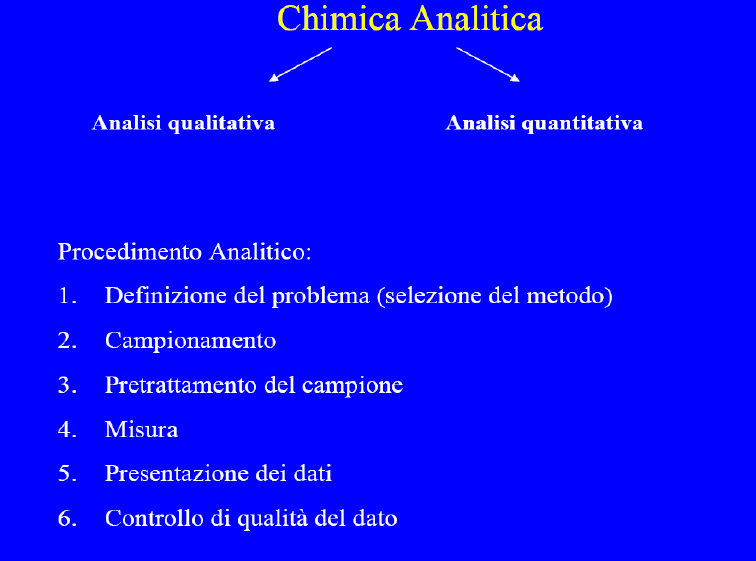 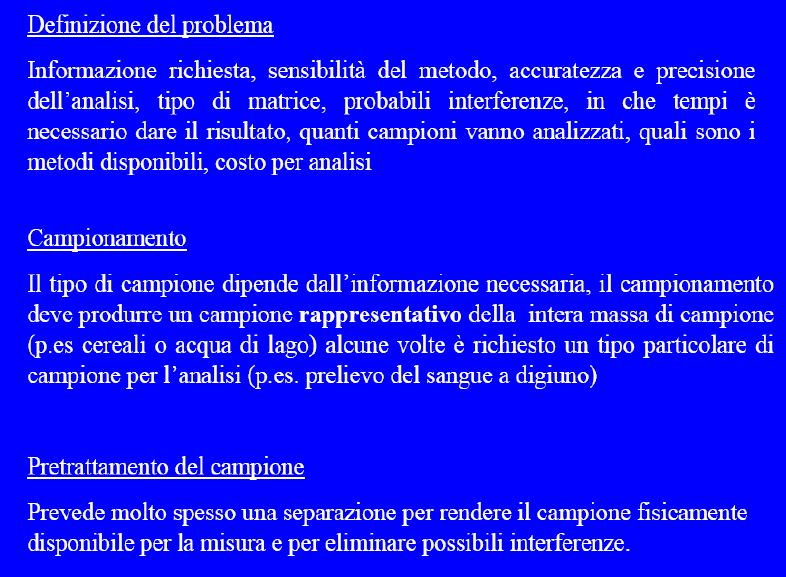 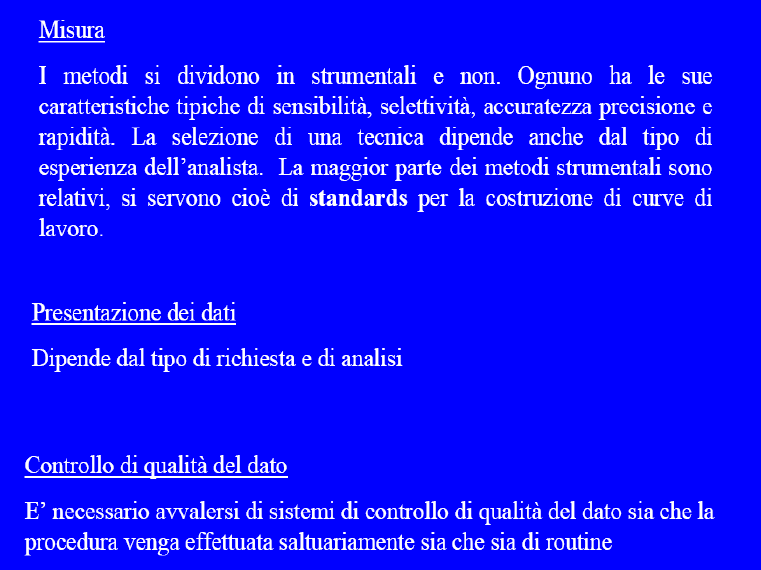 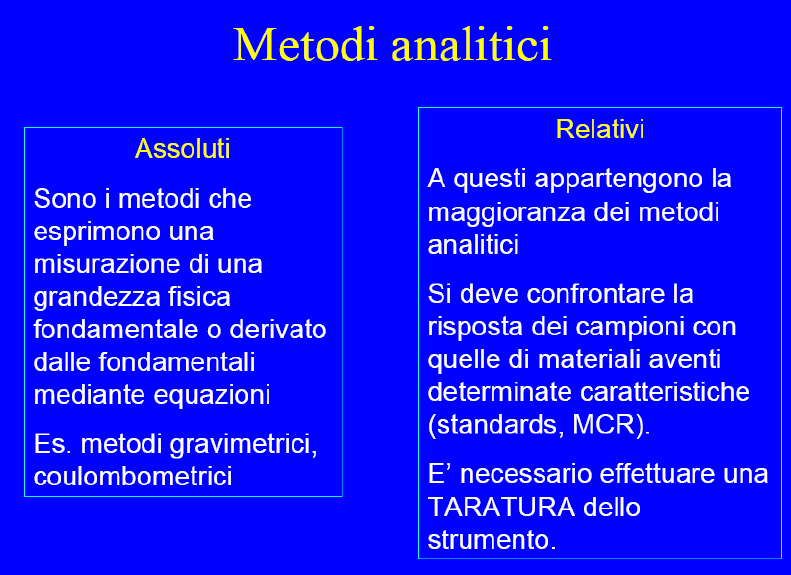